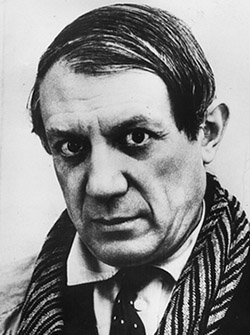 Pablo Picasso
“Every child is an artist. The problem is how to remain an artist once we grow up”
The Prodigy
1881 - 1973
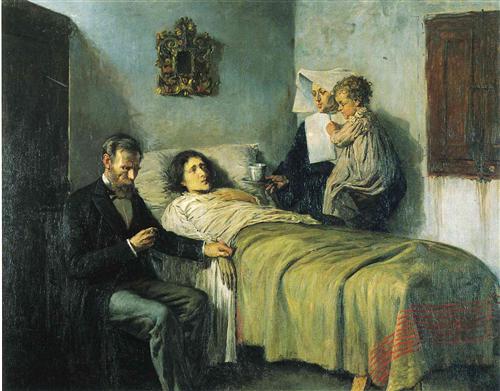 The Early YearsPablo Diego Jose Francisco De Paula Juan Nepomuceno Maria de los Remedios Cipriano de la Santisima Trinidad  Ruiz Picasso
Born in Malaga, Spain
Was thought to be a Stillborn 
His first words were Piz Piz for Lapiz
Could draw before he could talk
Started receiving serious art training at the age of 7 from his father
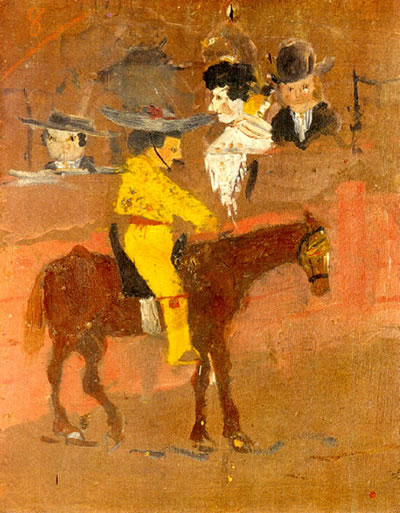 Picasso’s family moved from Malaga to La Coruna for his father’s teaching career
One evening Don Jose (picasso’s dad) found Picasso painting one of his unfinished sketches. 
The painting was so well done that Don Jose gave Picasso (13 years old) his palette and brushes and vowed never to paint again
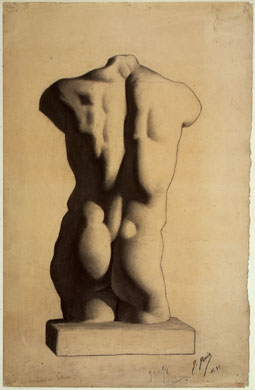 Independence
Picasso moved away from home and went to school in Madrid
Soon after enrolling Picasso stopped attending classes
Picasso was soon cut off from any funds from his Uncle
Inspiration  (a step away from realism)
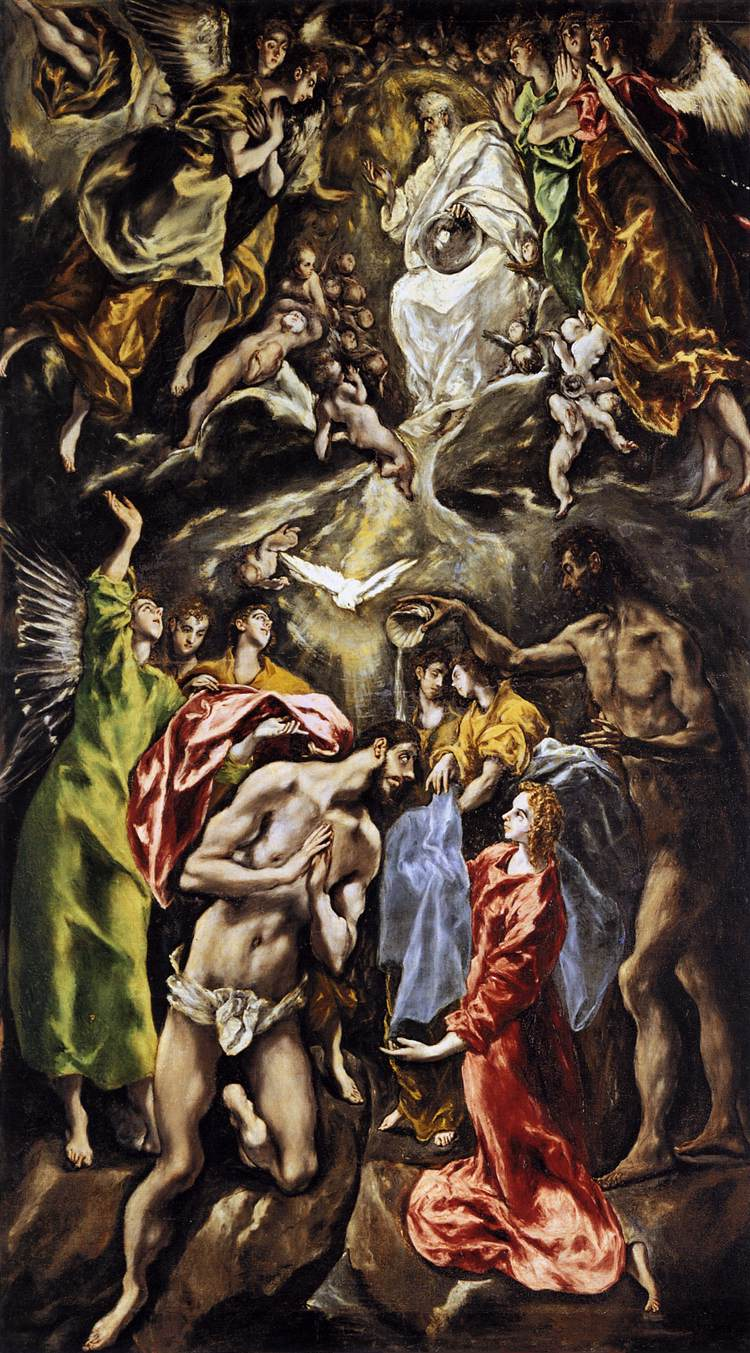 El Greco
Valasquez Goya
Zurbaran
The Blue Period
Started in 1901
Paintings were based off of the suicide of a friend
Themes grew very dark and sad.
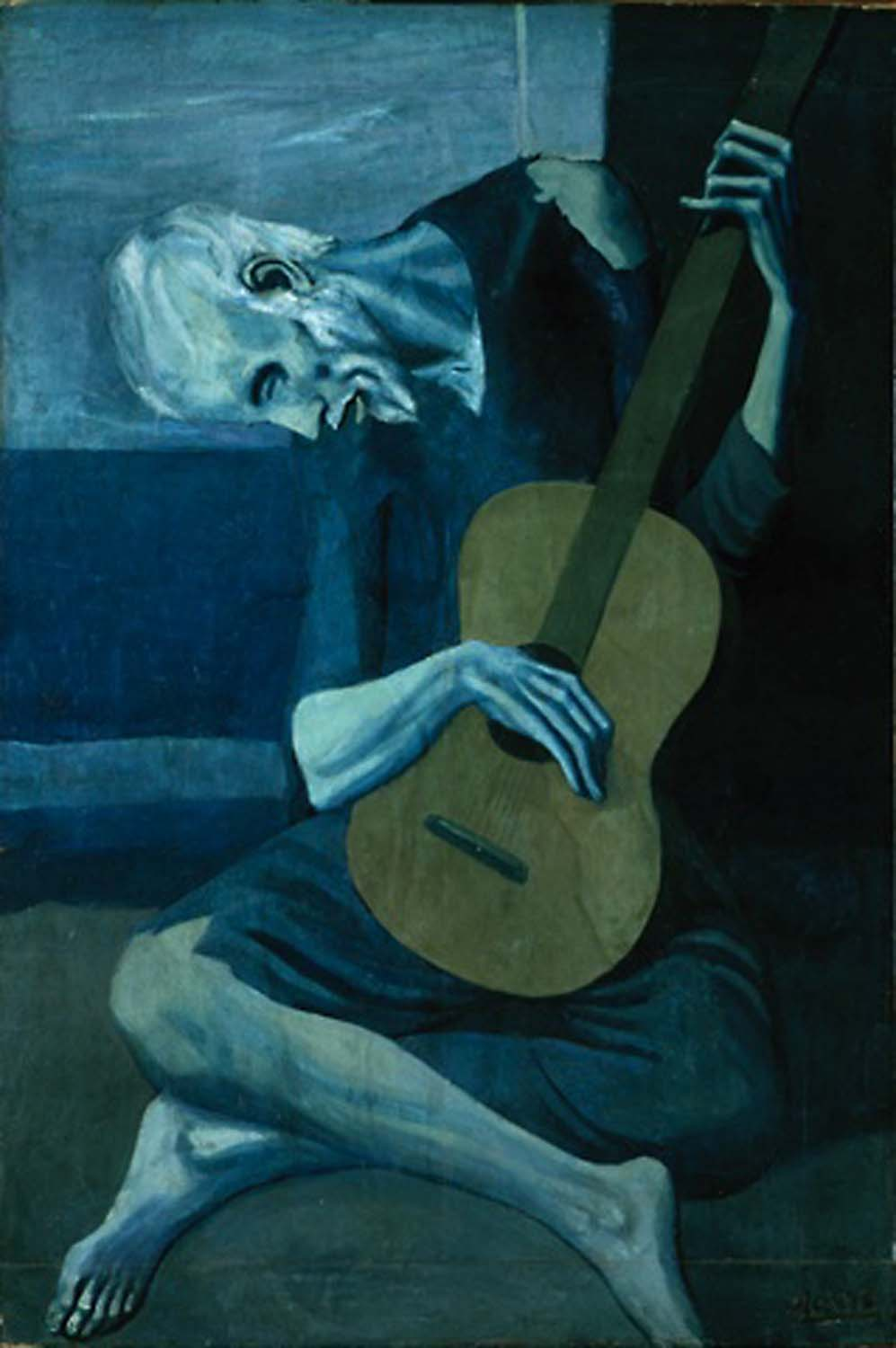 The Saltimbanque (rose period)
Started in 1905
Dropped the blue palette
Started painting images of circus life
Used red chalky type palette
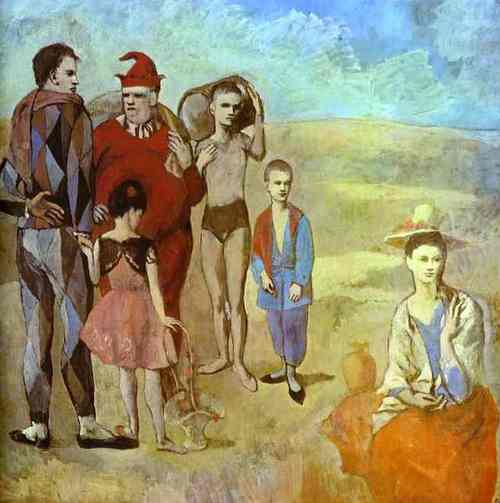 African Influenced Period
Picasso started collecting African masks
These masks started to influence Picasso into making faces more angular and rigid
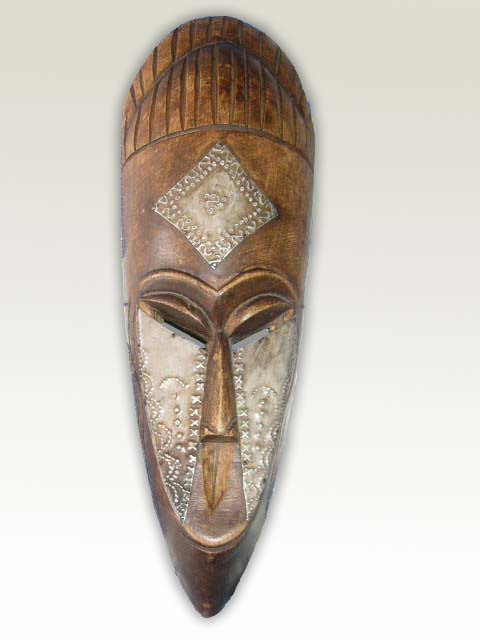 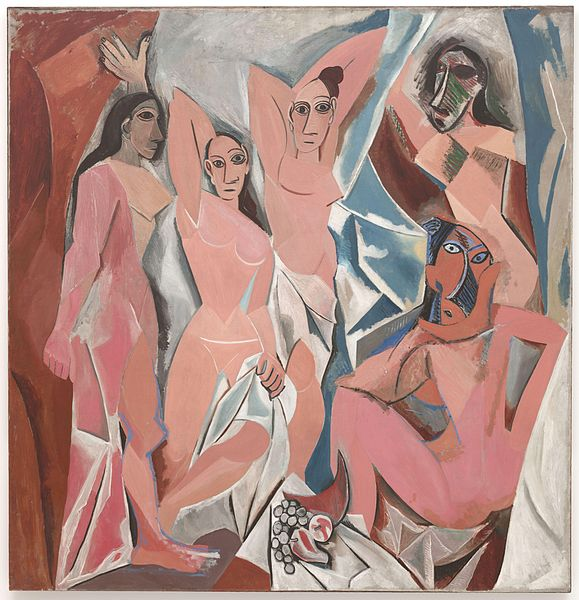 Analytical Cubism
Started in 1909
Monochromatic painting
Started with George Braque
Analyze objects into shapes and flat planes
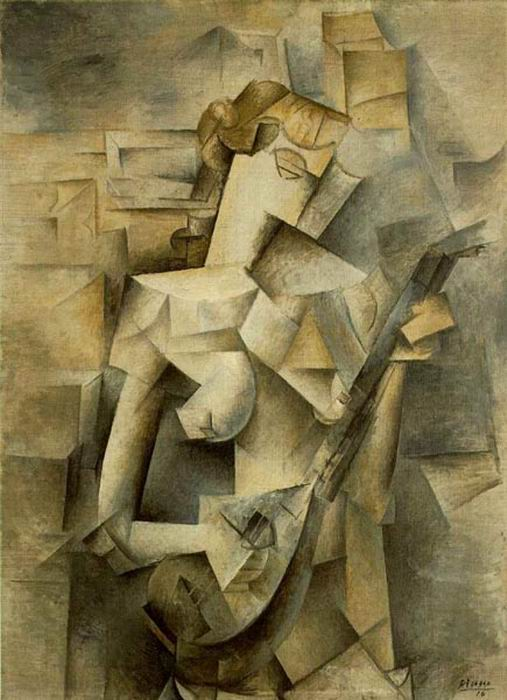 Synthetic Cubism
Started in 1912
Wider variety in Palette
Incorporated collage into fine art
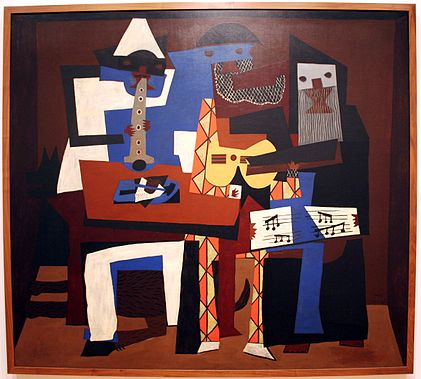 Later works
Classicism and surrealism
He often changed styles again from one genre to another
Started doing more sculptures
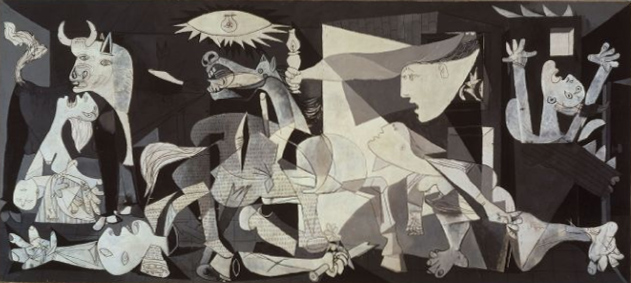 While looking back at some French children’s artwork Picasso exclaimed that at their age he was drawing like Raphael, but it would take many years to learn how to draw like a child.